Ministry of Investment,
Industry and Trade of the Republic of Uzbekistan
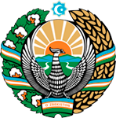 Privatization of LLC “Auto Spring Components”
Project overview
Business model:
Full ownership transfer via public auction. The enterprise operates on 3 ha of land, supplying components to Uzbekistan’s automotive industry.
Project scope

Privatization of 100% shares of LLC “Auto Spring Components”, a subsidiary of JSC “Uzavtosanoat”, producing automotive springs and components
Investment terms:

Investor will acquire 100% ownership via public auction.
Timeline
Financing
$7 million (subject to auction results)
Location
Andijan region
Advantages and Potential
Strong demand from JSC “Uzavtosanoat and export markets.
Potential for technological upgrades and production expansion.
Strategic location in Andijan, a manufacturing hub.
Ministry of Investment,
Industry and Trade of the Republic of Uzbekistan
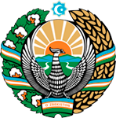 We invite to invest in Privatization of LLC “Auto Spring Components”
Project overview
Location
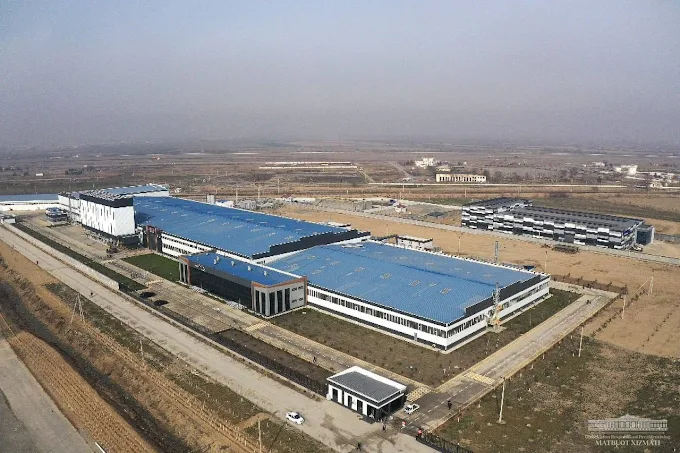 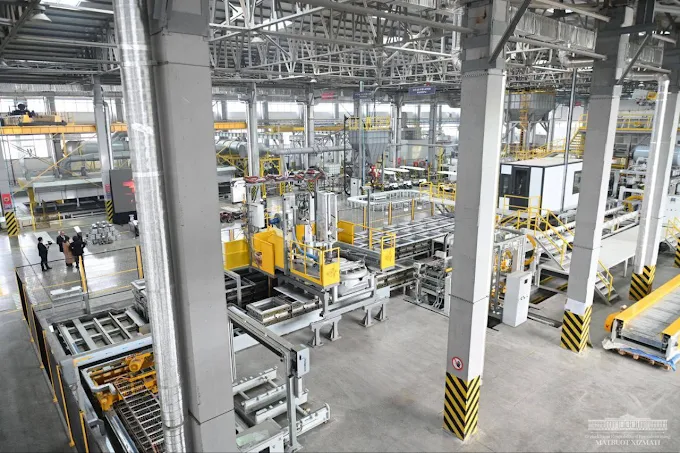 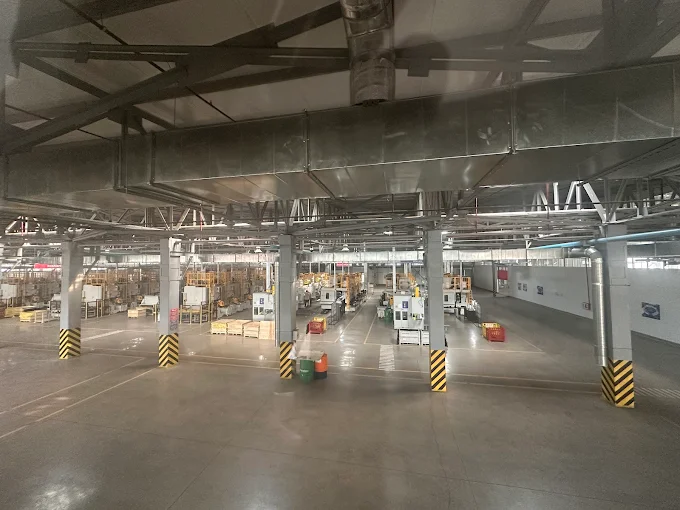 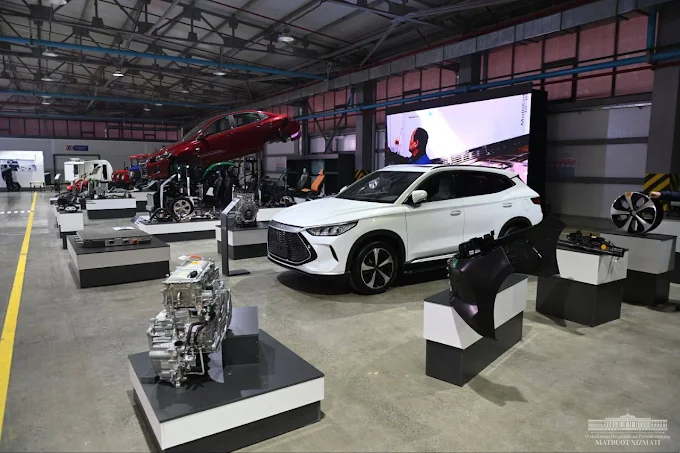 Andijan Region
Competitive landscape
Growing automotive sector with limited local component suppliers.
The project will capture 10-15% of Uzbekistan’s automotive parts market by 2027.
IRR
         16%
PP
    4.8 years
PI
        1.20
NPV
  $2 million